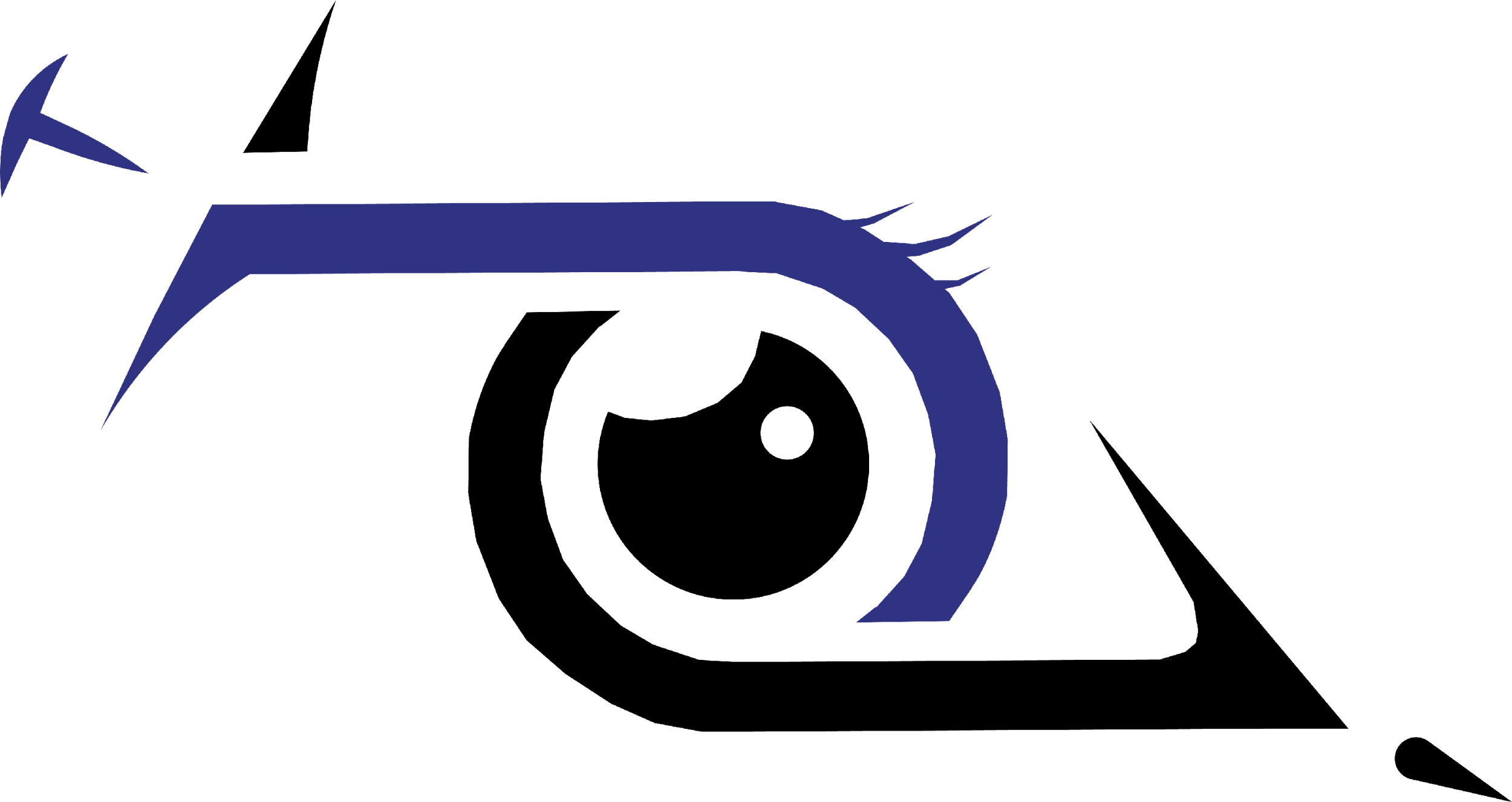 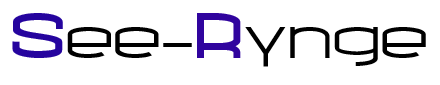 A Liquid Measurement Device for the Blind & Low-Vision Community
Ⓒ2024 See-Rynge LLC. All Rights Reserved
Chiadika Eleh and Joey Wei
Problem
Liquid measurement is a significant challenge for the blind/low vision community


This problem prevents blind/low vision individuals from properly caring for themselves and their loved ones
[Speaker Notes: CHANGE ICONS]
There Are Currently No Viable Alternatives
Count-A-Dose
(for insulin measurement ONLY)
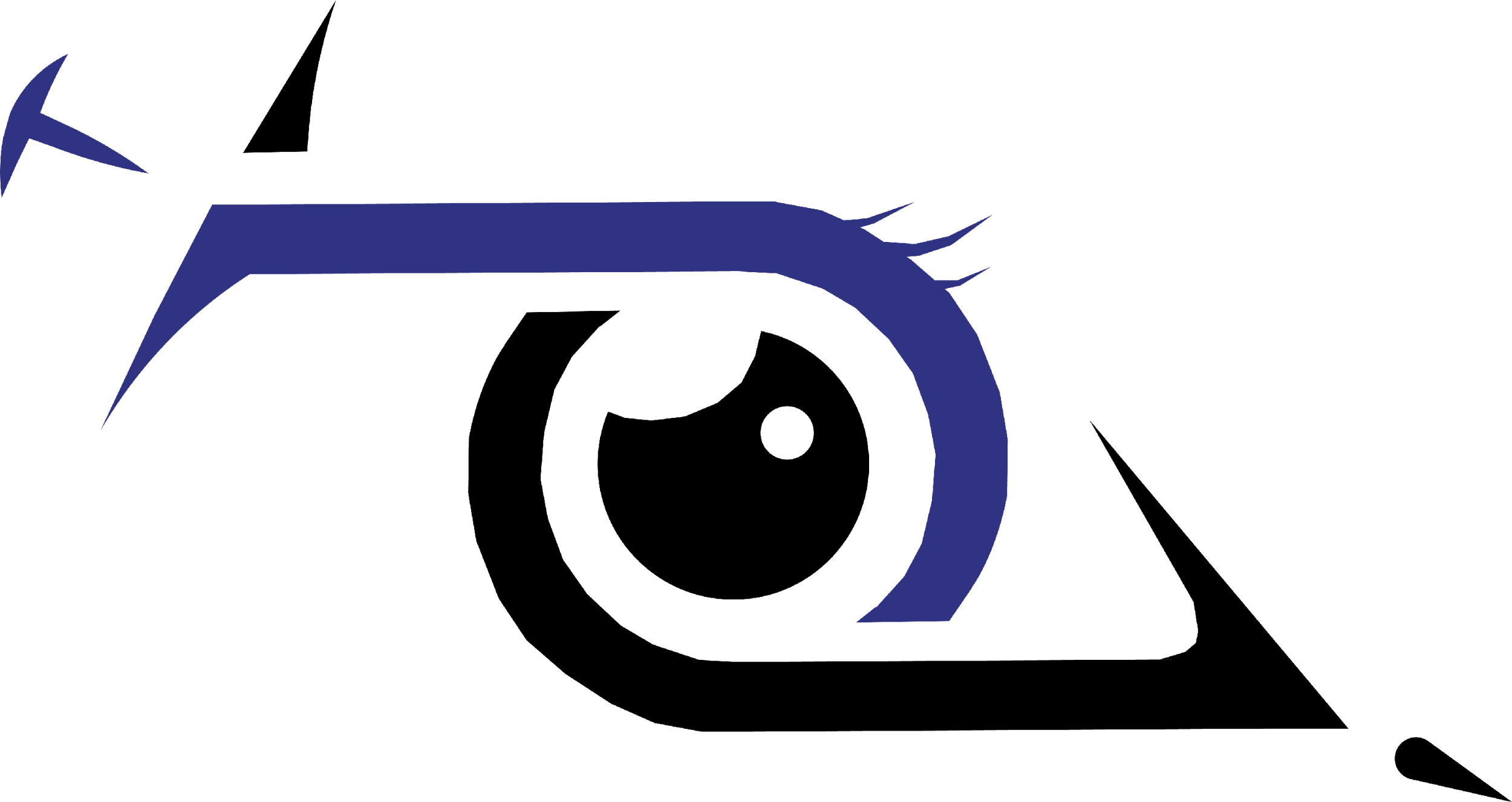 DIY Tactile Syringe
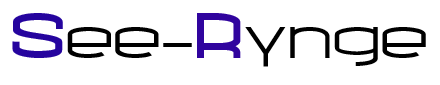 "With NyQuil, I swig what I think is a shot..." 
- a Blind National Federation of the Blind (NFB) member
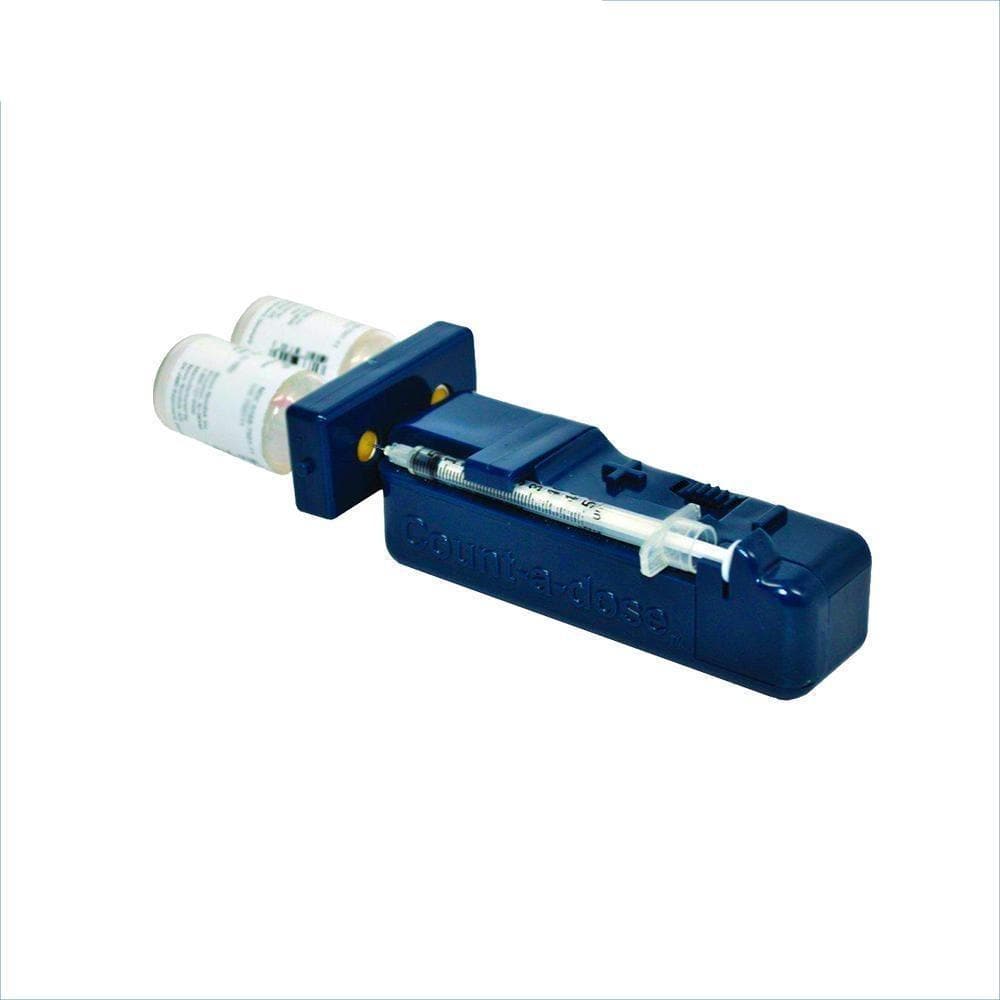 The Inability to Measure Liquid Medication Hampers Independence and Increases Cost
Visually Impaired20 million Americans
$16,838 Avg. annual burden per blind/low vision individual
Rehab clinics cost up to $4,000 per day
Vision Loss6 million Americans
(20/40 to 20/200)
$41.8bn Annual nursing home costs attributed to blind/low vision patients
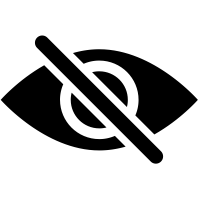 Blind
1 million Americans (Worse than 20/200)
Data from CDC., Georgetown University
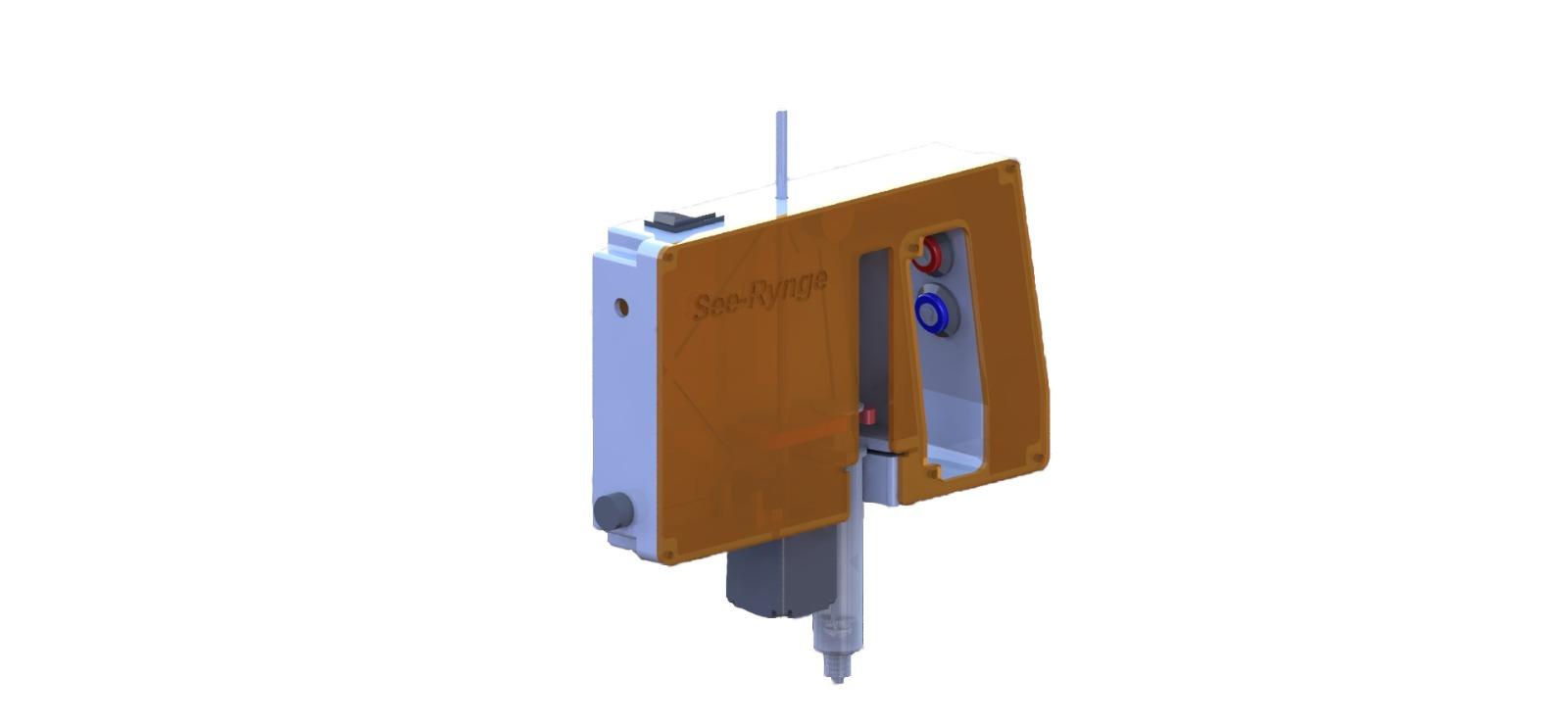 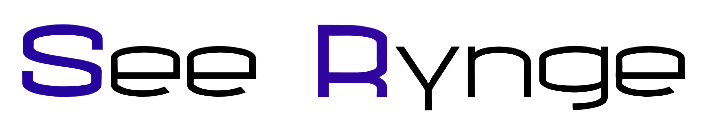 A Liquid Measurement Device for the Blind & Low Vision Community
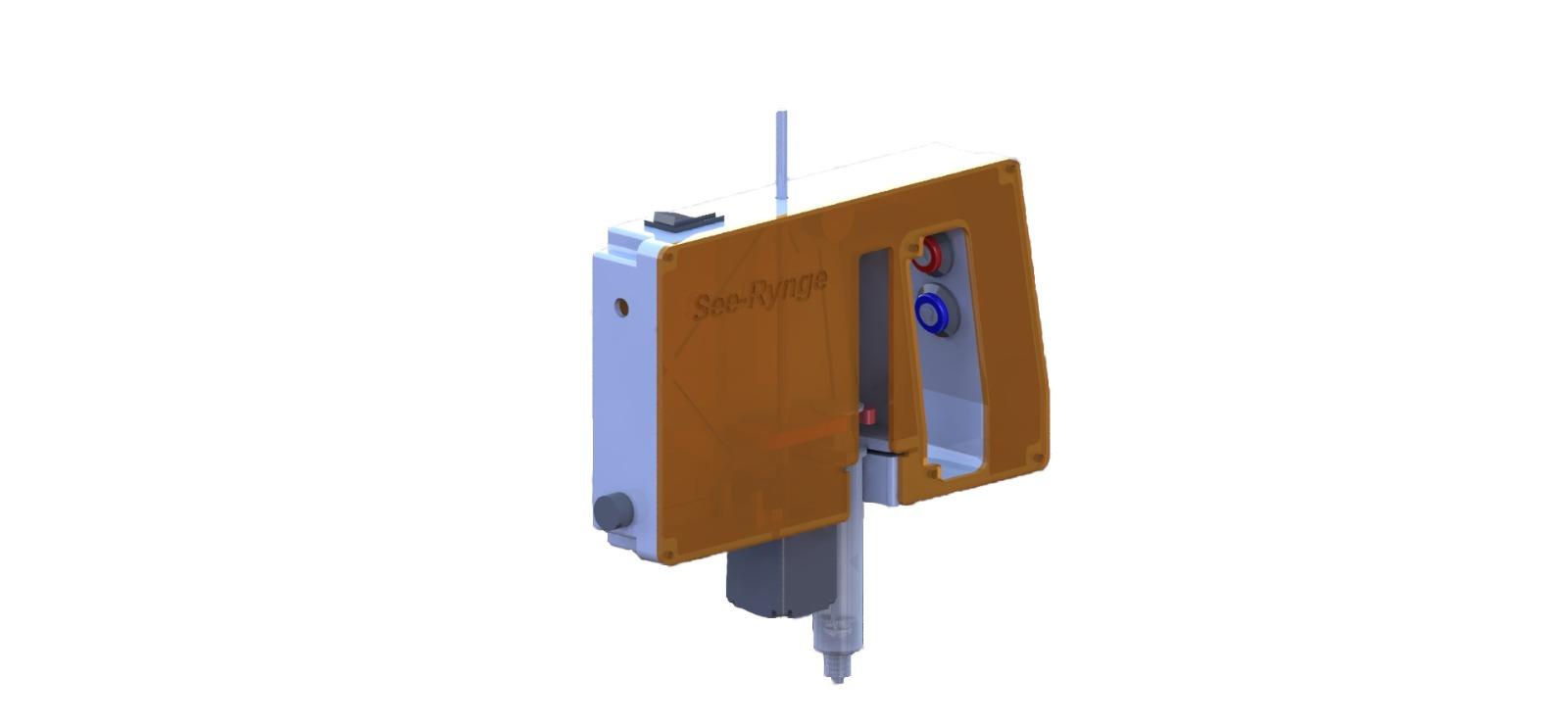 On/Off Switch
Buttons
Clamps
Stepper Motor
Disposable Syringe
Our Blind-Accessible App Has Full Functionality
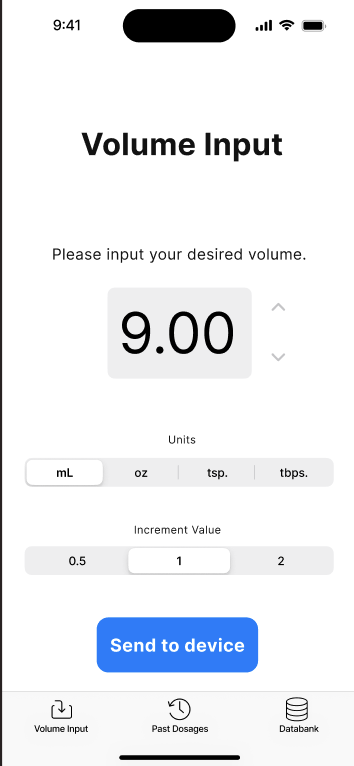 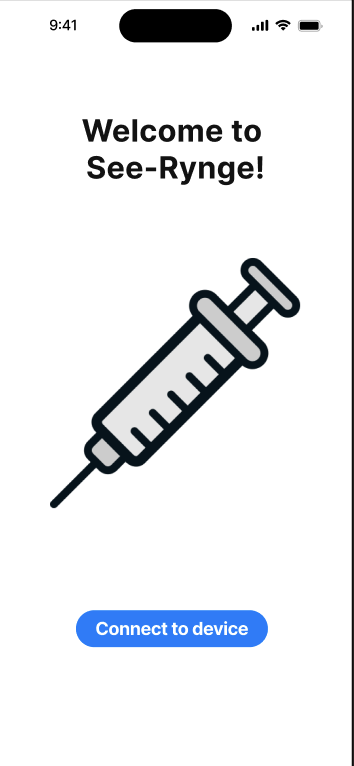 Welcome Page
Volume Input Page
Our Blind-Accessible App Has Full Functionality
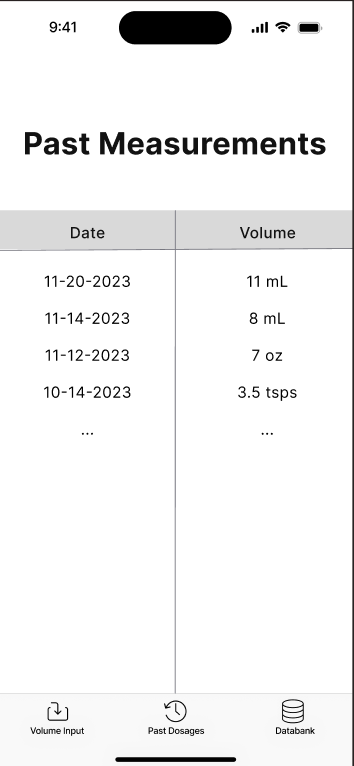 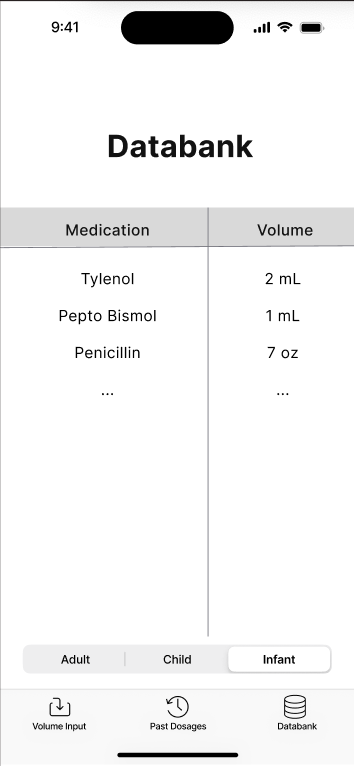 Past Measurements Page
Databank Page
See-Rynge Satisfies Several Criteria
Precision: Within ±3% of target volume to meet international regulations

Accessibility: Audio & haptic feedback systems

Form Factor: Handheld and ergonomic 

Automation: Integrated operating system for automatic function

Accountability: Innovating with the target population in mind (and in discussion!)
[Speaker Notes: How do we want this problem to be solved? We want something that is….]
Initial Target Market is Approximately 1 Million Patients
50,000+ NFB members
30,000+ Clients of Current Partner Organizations
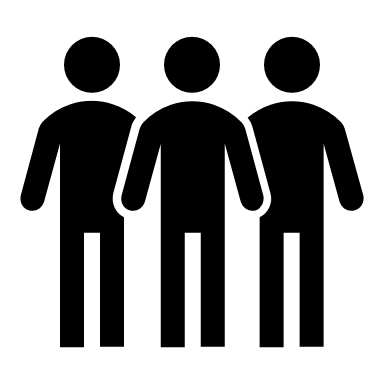 9/12 
NFB Members Expressed  Immediate Interest
75,000+ members of local clinics
1,000,000+ Low Vision Veterans
“ I need this now “     
- Paula, Blind Throat Cancer Patient Dissatisfied with Current Options
Estimated Target Market in PA alone: 40,000
Minimum Initial Price of $50 Will Lead to Break Even After 11,000 Sales
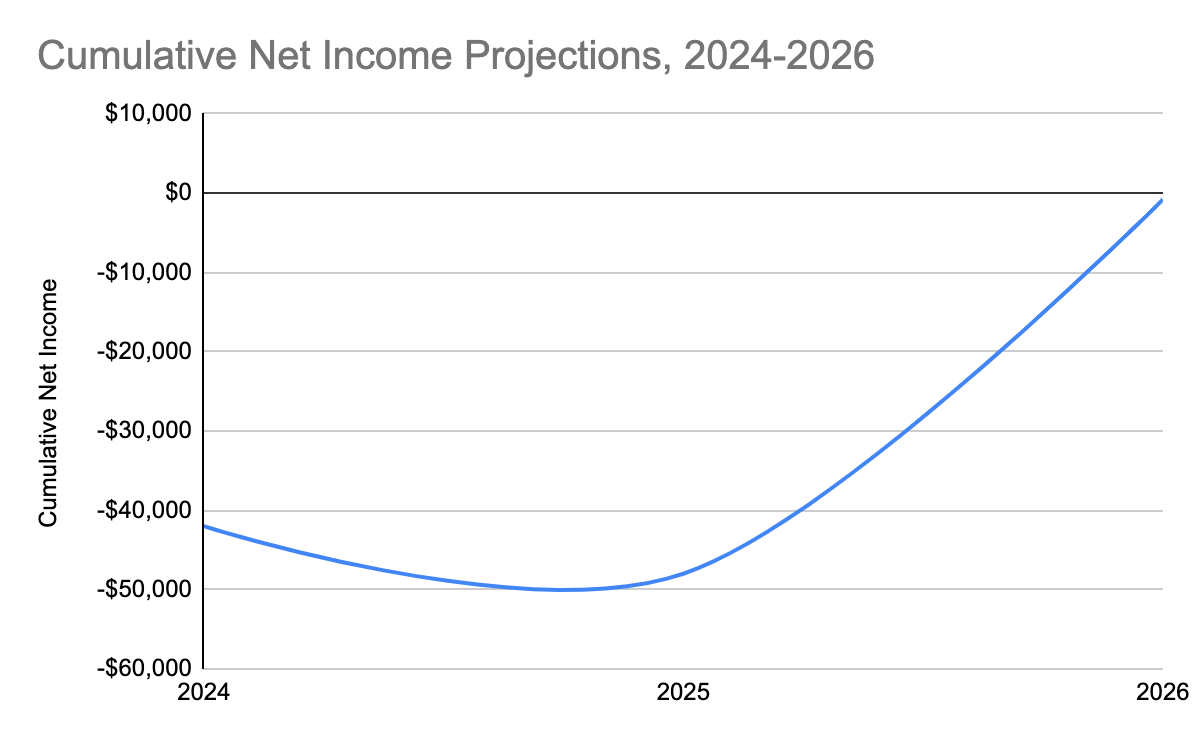 Anticipated Initial Cost per Device: ~$45

State-run incentives, grants, and insurance will lower out-of-pocket costs, opening door for price increase

Patent filing & FDA Trials will lead to high legal costs in 2024 & 2025, eventually replaced by marketing
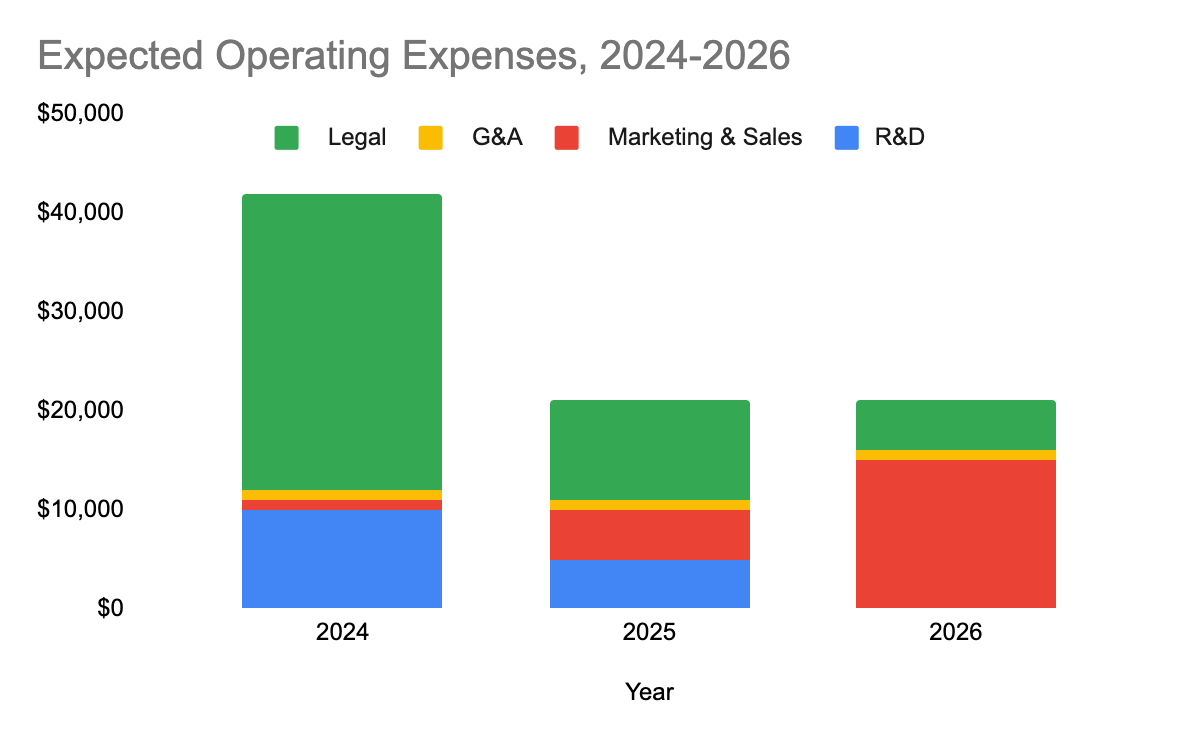 Medication for the Low-Vision Population is Only the Beginning
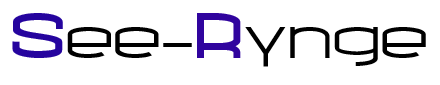 Blind Users
Expanding Beyond Blind Population
Small
Measurement Aids
Other Accessibility Devices
Intellectually Disabled
Physically Disabled
Cooking Aids
Medication Tracking
Tabletop Device
Our Team is Dedicated to Solving this Problem
Chiadika Eleh: Software engineer at Google; BSE and MSE in Bioengineering @ UPenn

Joey Wei: Integration engineer at Epic; BSE in Bioengineering @ UPenn
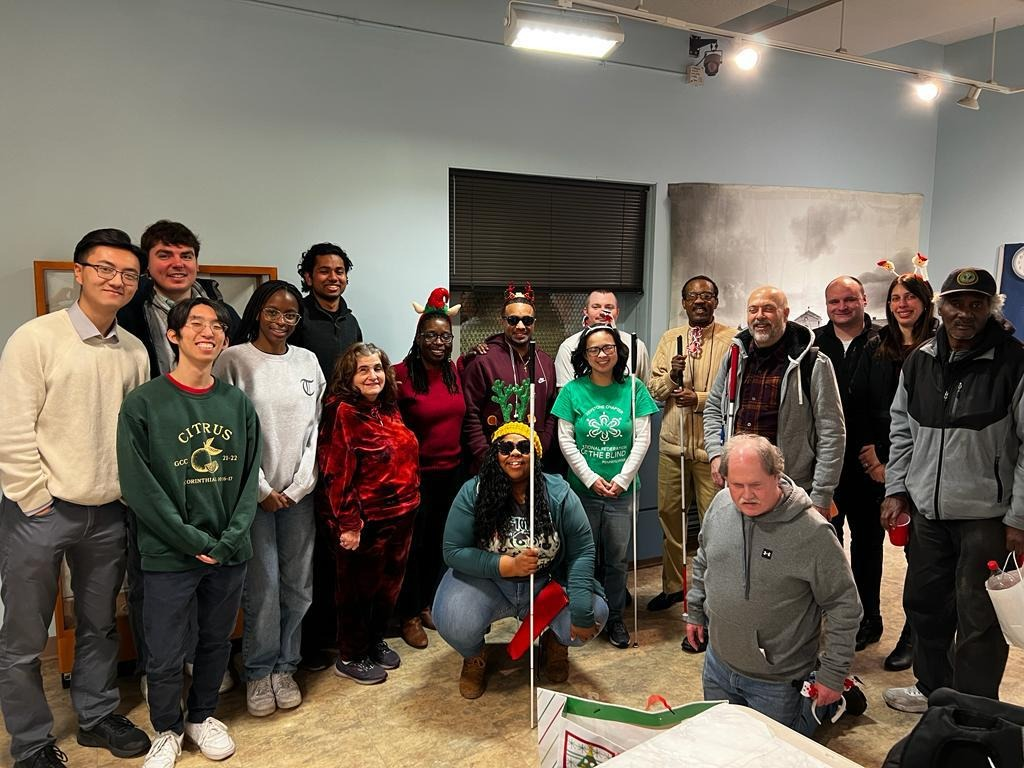